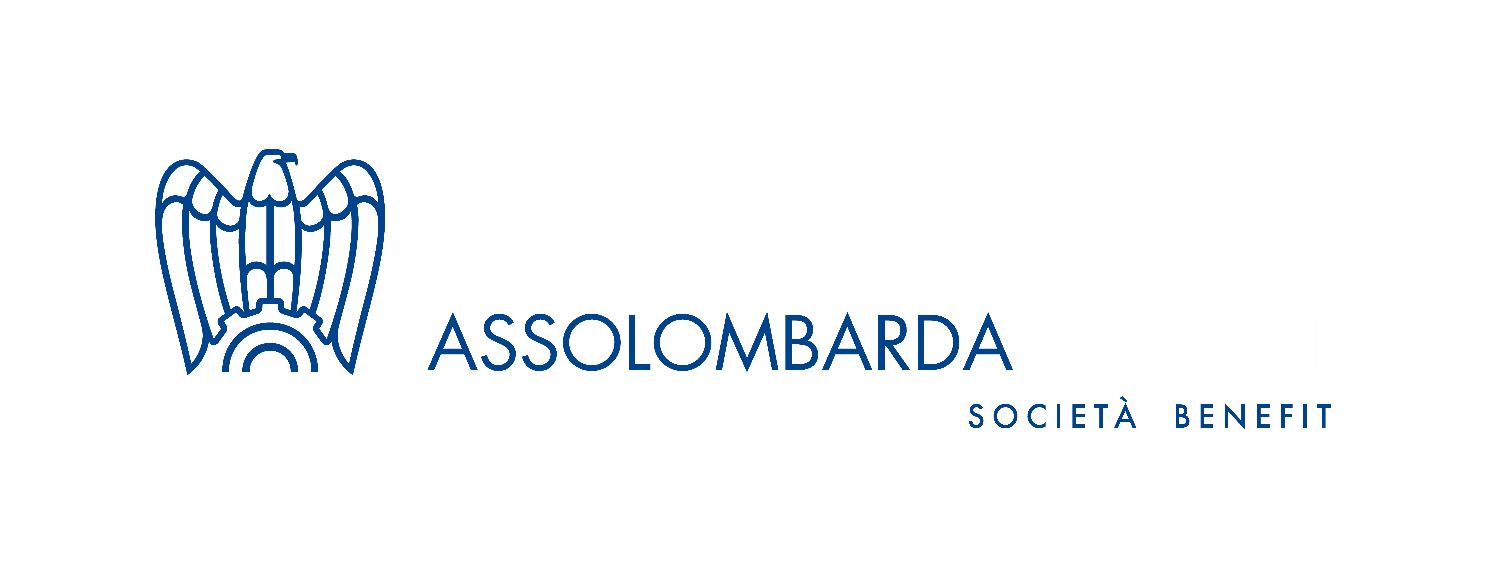 TITOLO
Assolombarda Servizi
SOTTOTITOLO
Soluzioni Concrete per lo sviluppo delle imprese
Chi siamo
Sviluppiamo soluzioni per semplificare i processi aziendali correlati a Legal, Compliance e Governance

Whistleblowing
Gestione MOG 231
Assemblee societarie
Processi autorizzativi e firma
Gestione contenziosi
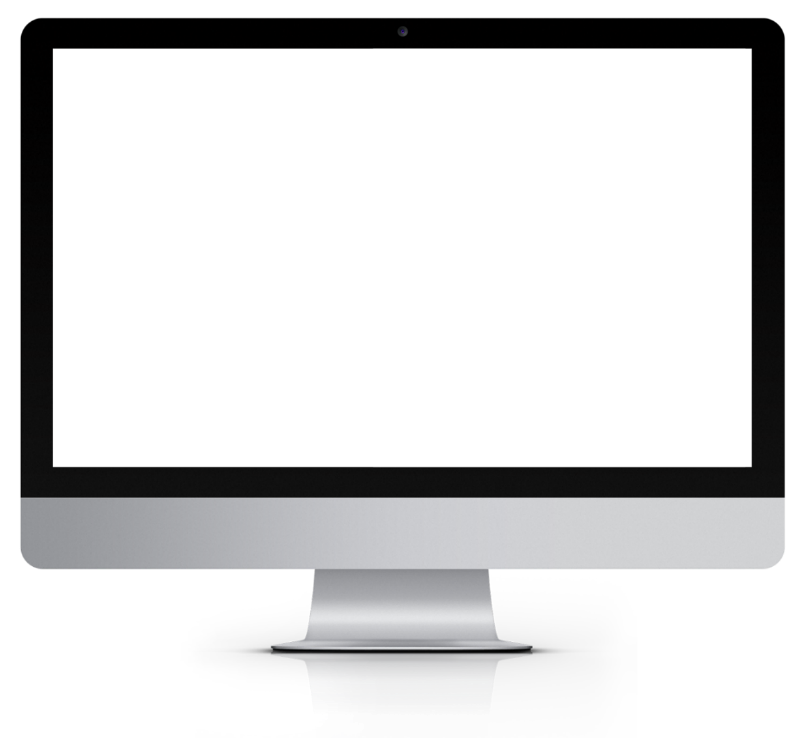 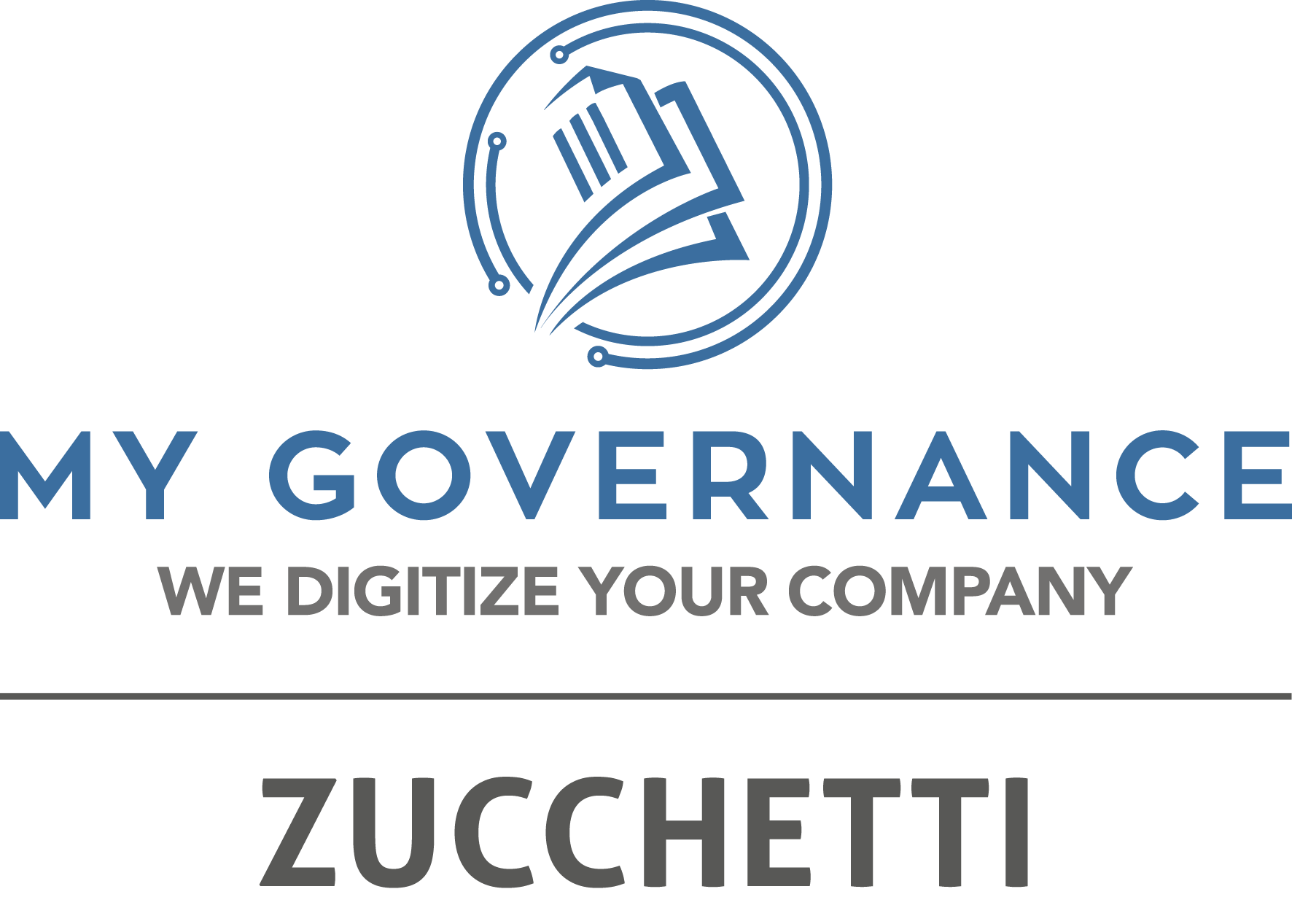 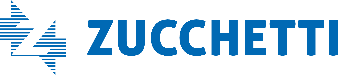 Whistleblowing in pratica: 
gli strumenti per il canale di segnalazione
La normativa  prevede diverse modalità di segnalazione:
In forma scritta (anche attraverso piattaforma informatica) 
In forma orale (attraverso linee telefoniche, sistemi di messaggistica vocale)
Per attuare una procedura conforme è necessario dotarsi di strumenti che garantiscano:
tutela del segnalante (privacy) 
comunicazione tra segnalante e gestore della segnalazione 
Il modo più facile per attivare un canale di segnalazione interno è utilizzare una piattaforma informatica
Segnalazioni scritte
Segnalazioni vocali
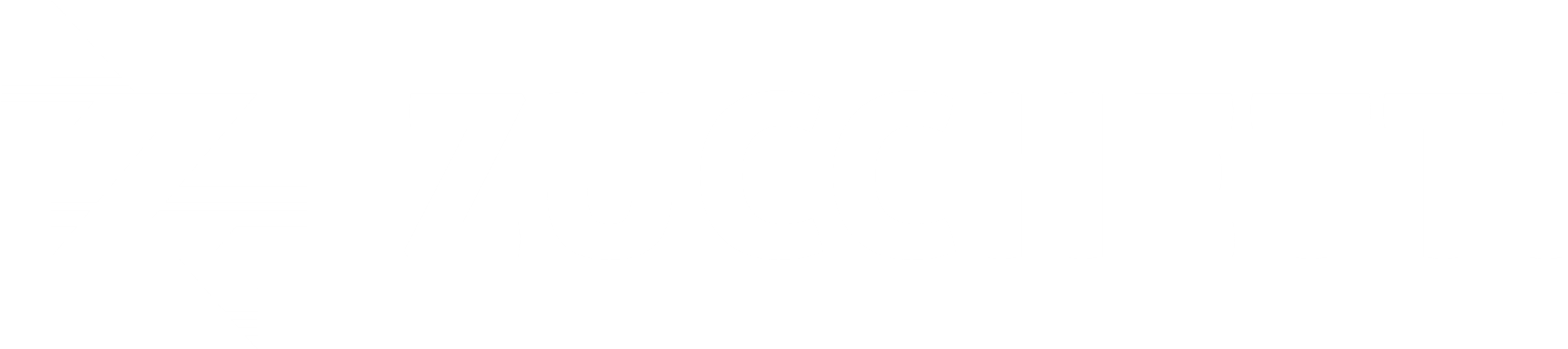 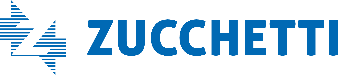 My Whistleblowing: 
la piattaforma whistleblowing ideale
My Whistleblowing offer :
Usabilità: facile utilizzo segnalante/gestore

Tracciabilità: 
               Repository unico delle segnalazioni, con accesso profilato: storicizzare le segnalazioni in un unico sistema centralizzato
               Monitorare l’esecuzione del processo di gestione e i tempi dell'istruttoria

Sicurezza: Crittografia e MFA

Gestione delle segnalazioni vocali
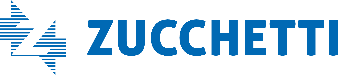 My Whistleblowing: caratteristiche
Funzioni collaborative: flusso di informazioni costante  tra Gestore e Segnalante
Può integrare le segnalazioni ricevute da canali esterni (carta, segnalazioni orali, ...)
Scadenziario: alert che segnala approssimarsi scadenze per gestione segnalazioni
Gestione dinamica  team Gestori 
                 inoltri/condivisioni 
                accessi segregate in base a contenuti segnalazione
Autenticazione multifattore
Crittografia
Software in cloud (SaaS) : no impatto su IT aziendale
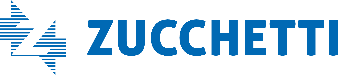 Opzione: segnalazione Vocale
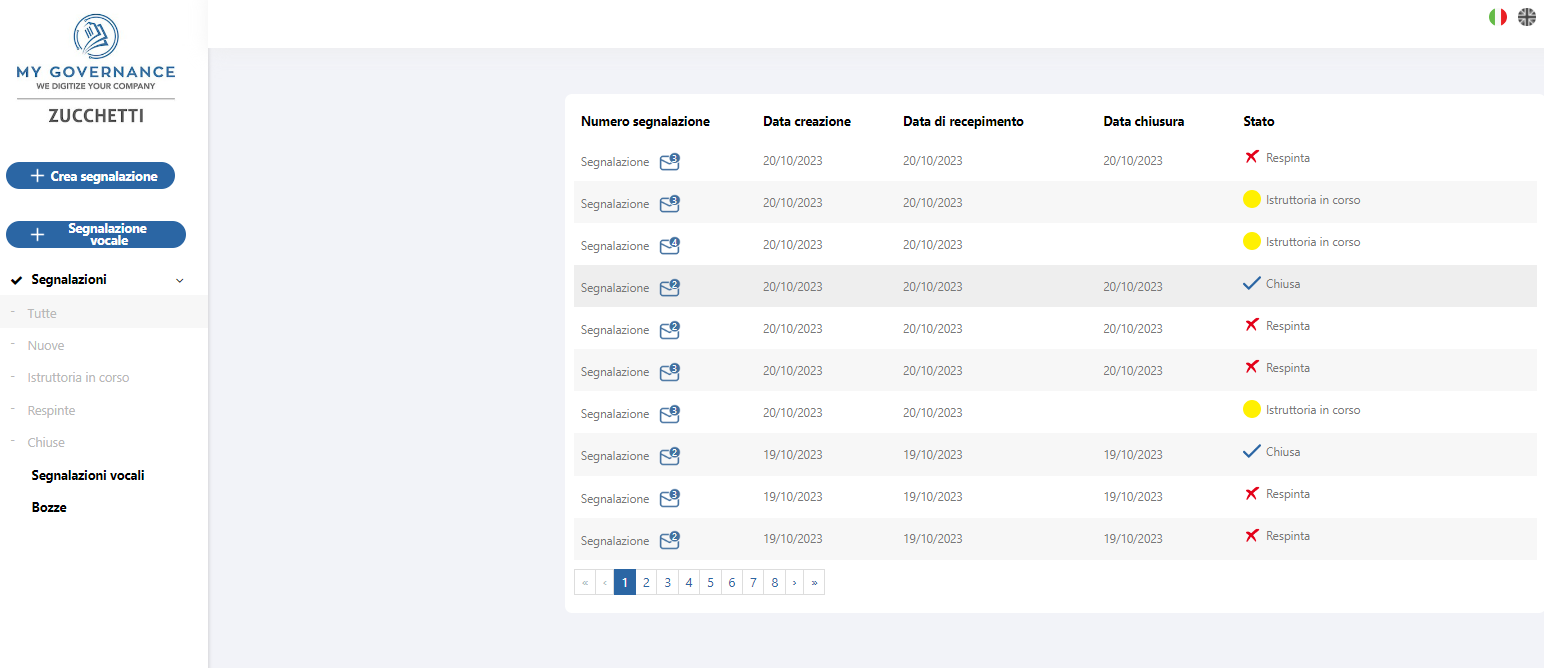 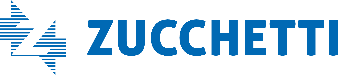 Le funzionalità My Whistleblowing: Segnalante
Privacy e trasparenza: il Segnalante dispone di un’area privata per la segnalazione e per il monitoraggio dello stato di avanzamento dell’istruttoria

Garanzia di totale riservatezza dei dati del segnalante e della segnalazione: l’applicazione separa il contenuto della segnalazione dall’identità del segnalante

Semplicità di uso: interfaccia intuitiva e personalizzabile, per adattarla ai diversi livelli di alfabetizzazione del Segnalante
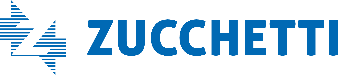 Le funzionalità di My Whistleblowing: Gestore
Area riservata per la gestione delle segnalazioni, con funzioni dedicate a la qualificazione, gestione istruttoria, tracciabilità e  storicizzazione

Interazione diretta tra Gestore e Whistleblower: gestori e segnalante possono scambiare messaggi e documenti per consentire l’integrazione delle informazioni utili a completare l’indagine

Funzioni alert e gestione scadenze, reportistica
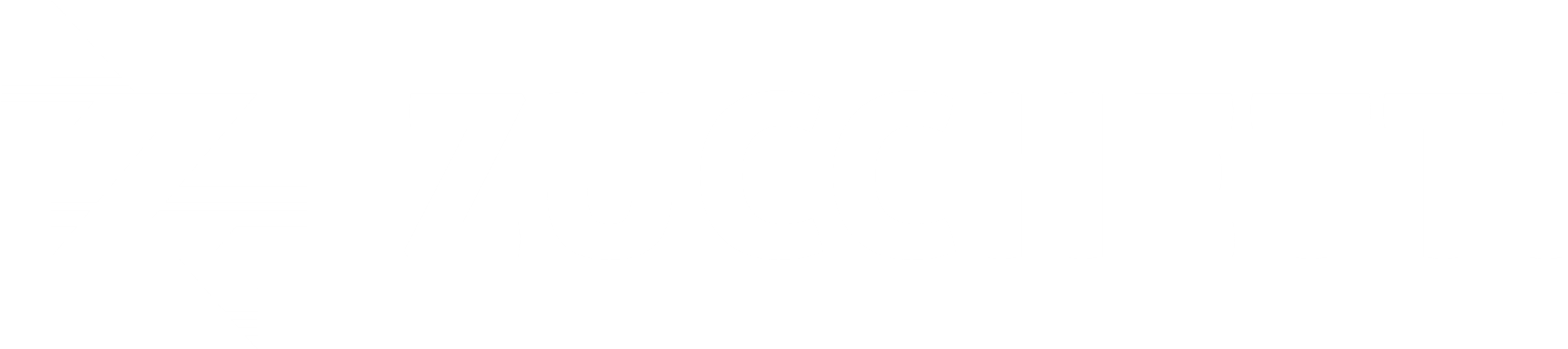 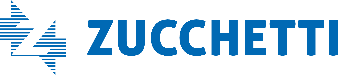 My Whistleblowing demo
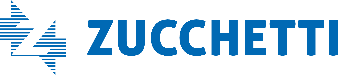 Configurazione : Singola azienda/Singolo canale
Team Gestore
Unico canale whistleblowing
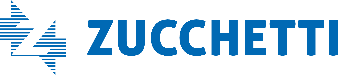 Configurazione : Gruppo di aziende
Canali separati
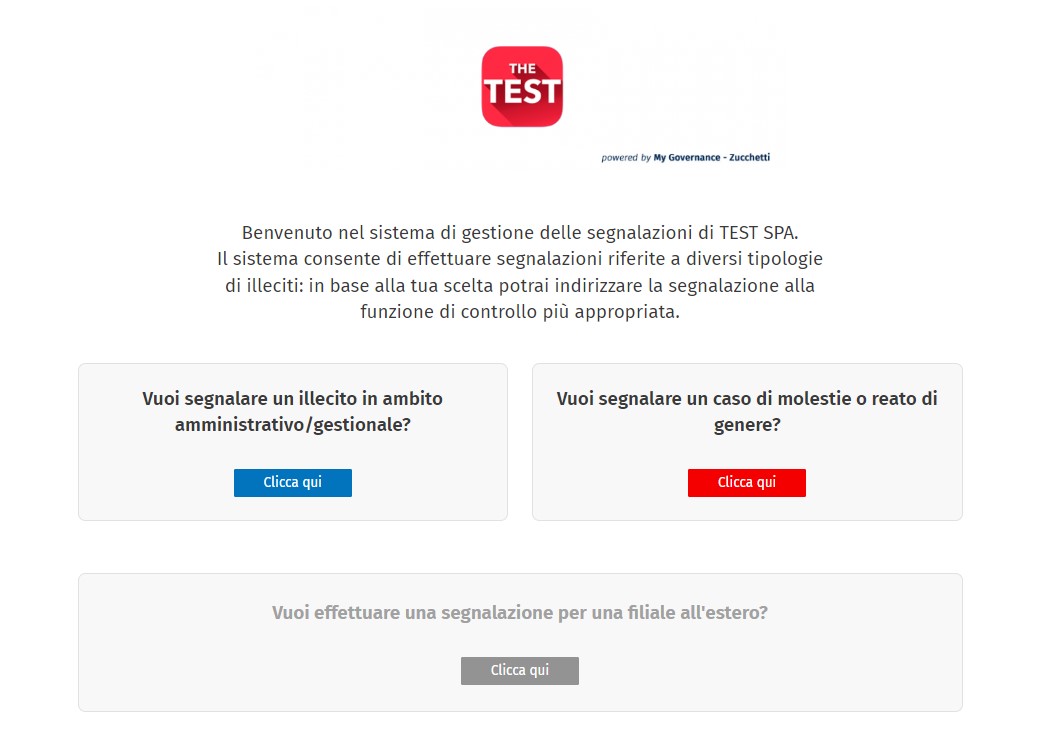 Gestore azienda A
Azienda A
GRUPPO 
« TEST SpA»

Funzione supervisor di
GRUPPO
Gestore azienda B
Azienda B
Vuoi segnalare un illecito per azienda A?
Vuoi segnalare un illecito per azienda B?
Gestore azienda C
Azienda C
Vuoi segnalare un illecito per azienda C?
My Whistleblowing offre Valore: il prodotto
5 anni di sviluppo
Oltre 300 referenze
Personalizzabile per mappare le specificità di ogni singola azienda
Attivazione e parametrizzazione  in «minuti» 
Software in cloud (SaaS) : no impatto su IT aziendale
Piattaforma multilingua
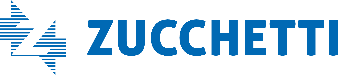 Ruggero Nicrosini
Sales Officer

Commerciale@mygovernance.it
CONTATTI
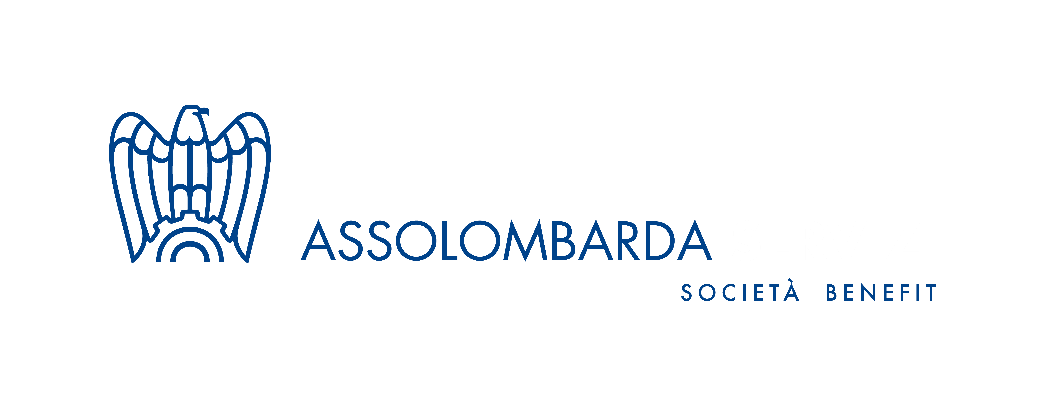